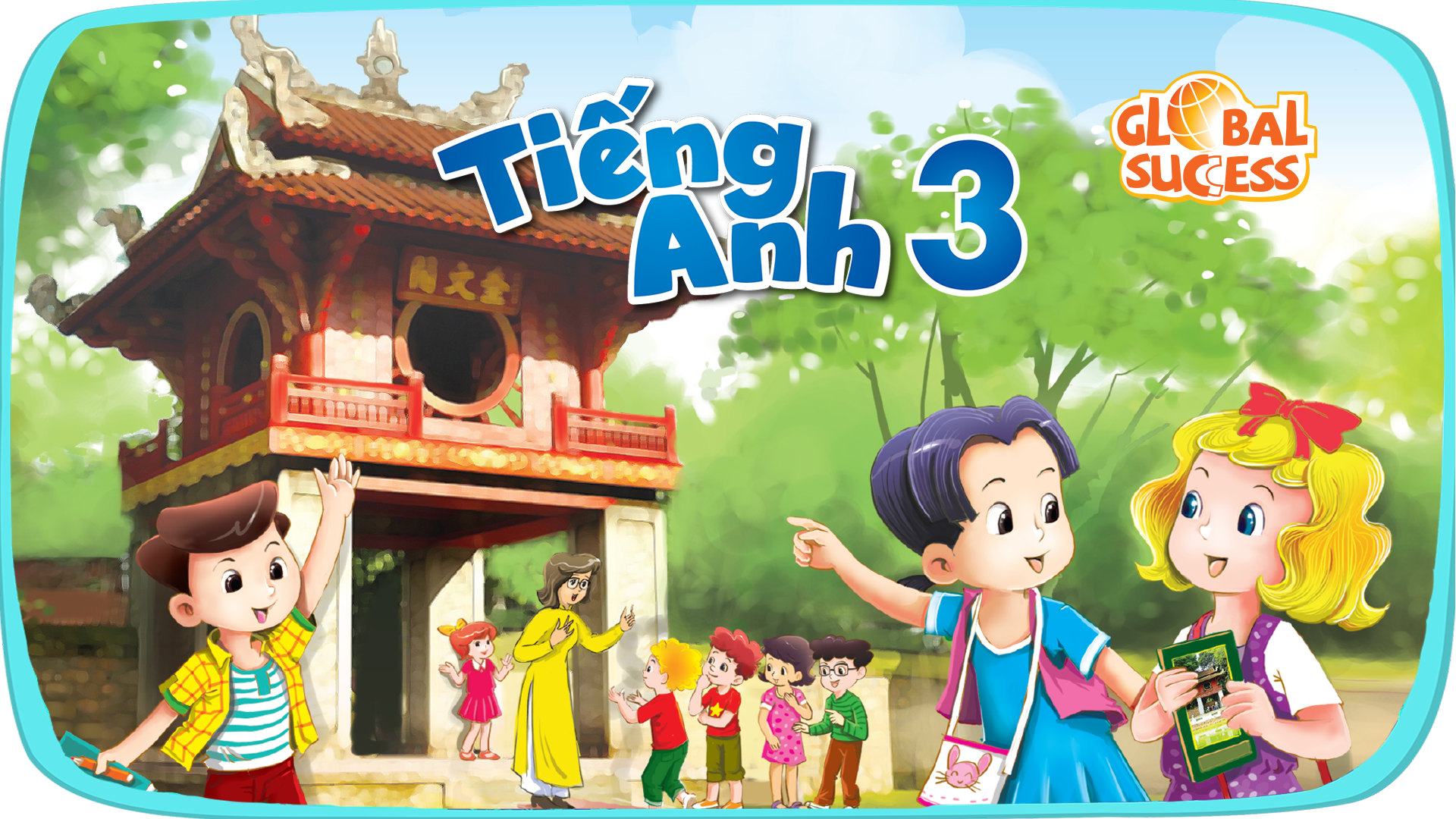 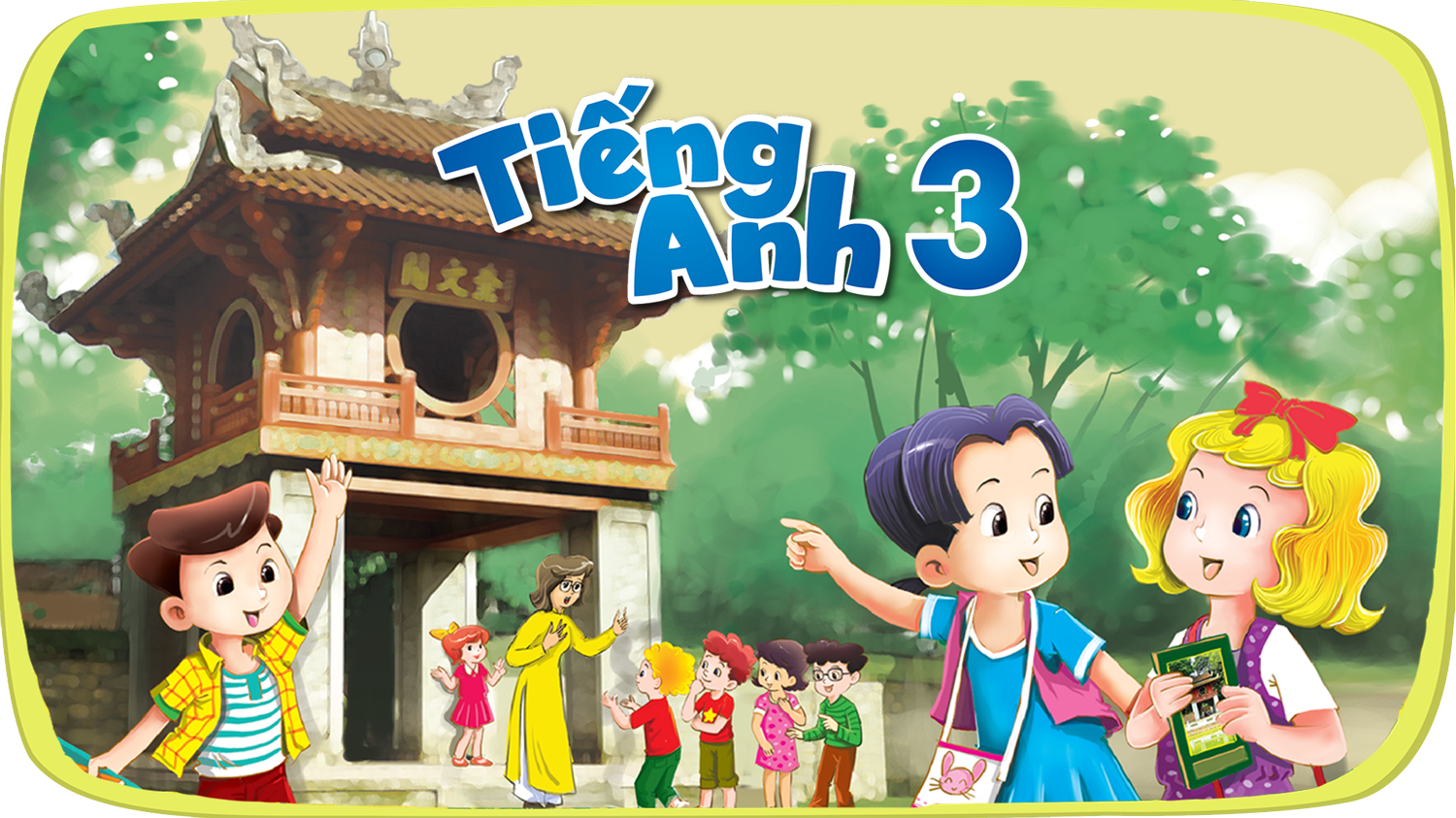 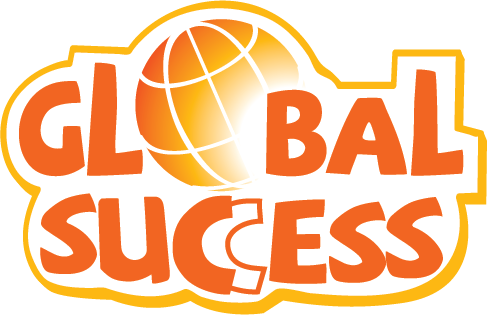 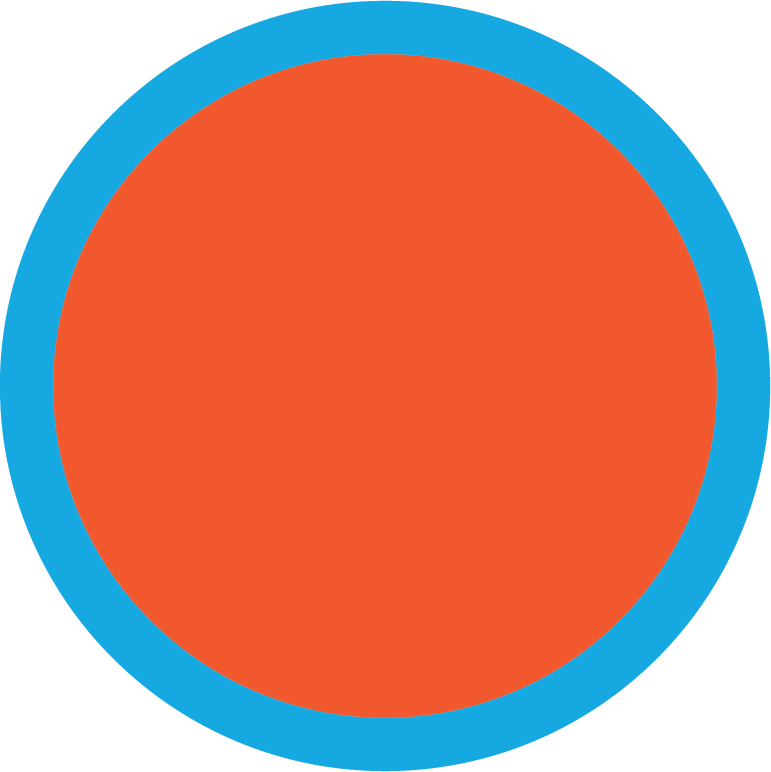 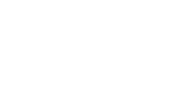 7
Classroom instructions
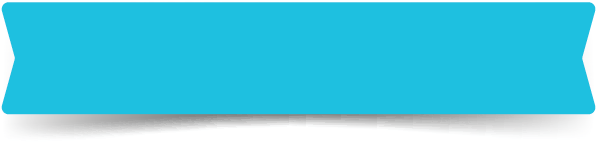 LESSON 2 – PERIOD 3
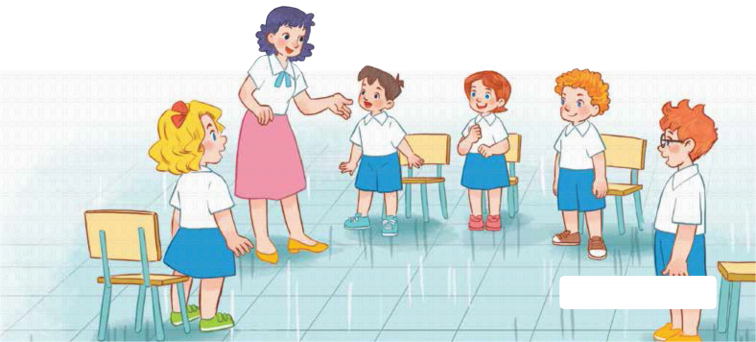 CONTENTS
Let’s talk.
Look, listen and repeat.
Listen, point and say.
Fun corner and wrap- up
Warm-up and review
Warm-up and review
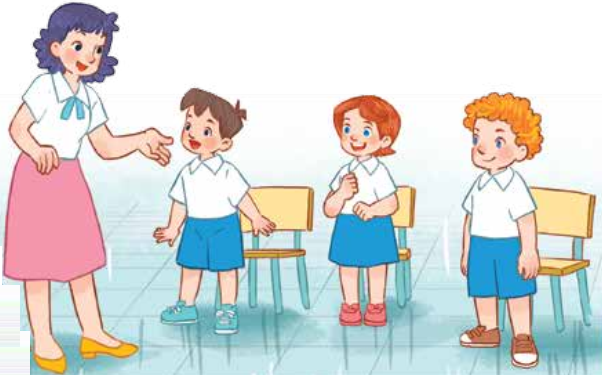 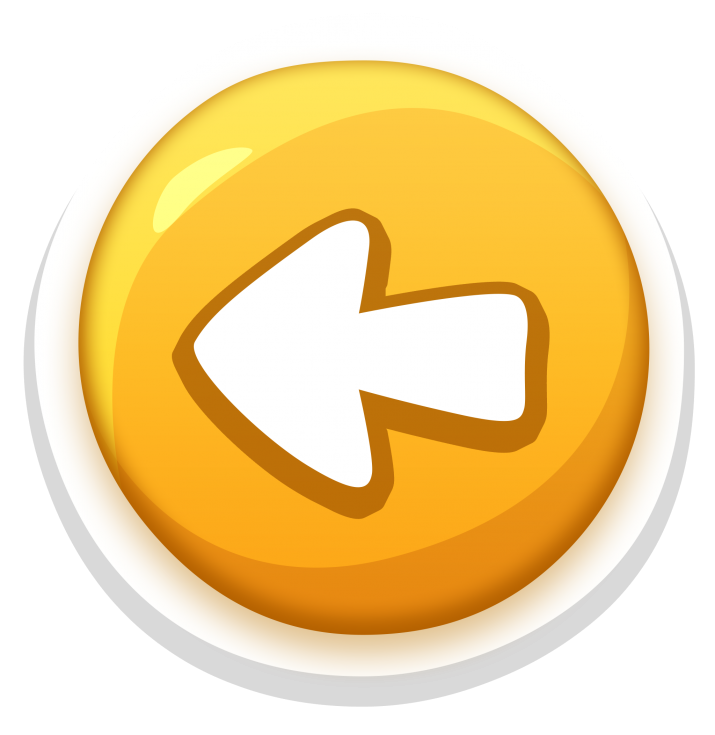 [Speaker Notes: - Divide the class into 2 teams.
- Have pupils guess, complete the jigsaw puzzle pictures and say the right sentences.
- This game is just for fun, not for competition.]
Can you guess?
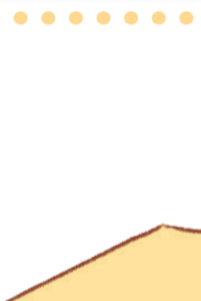 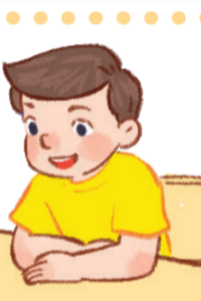 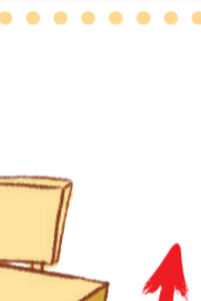 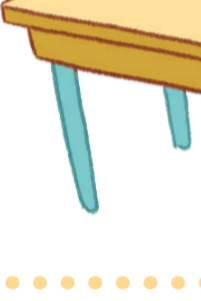 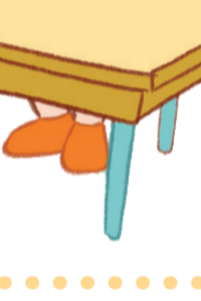 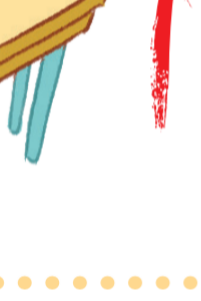 Stand up, please!
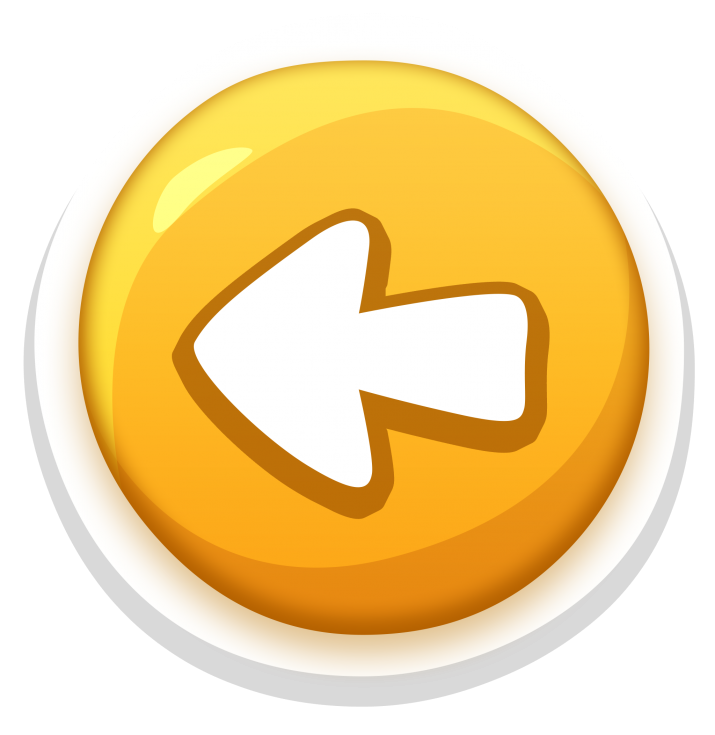 Can you guess?
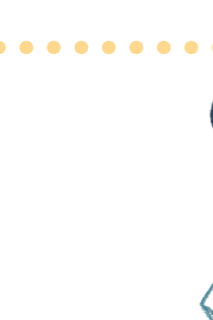 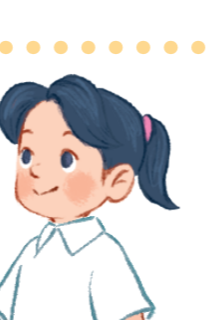 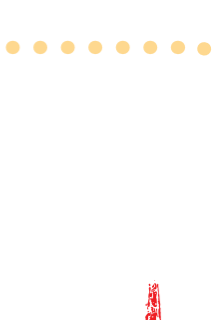 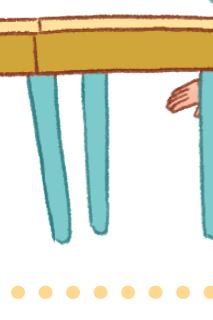 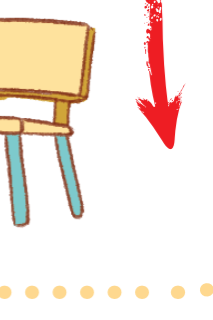 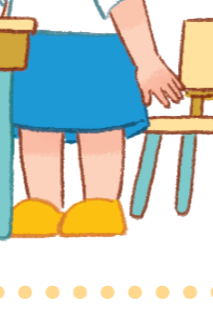 Sit down, please!
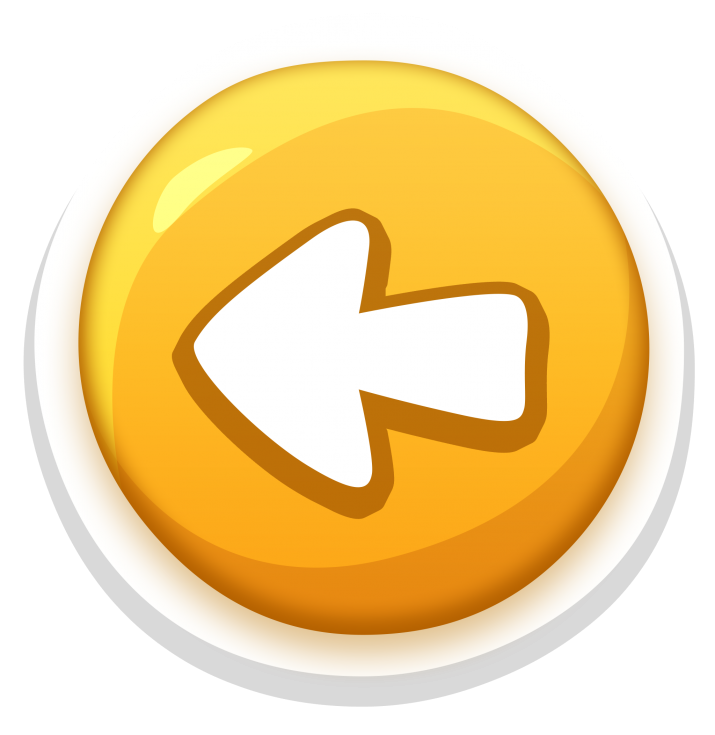 Can you guess?
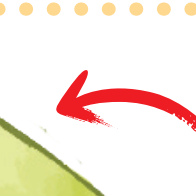 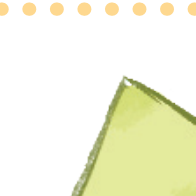 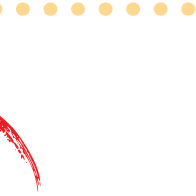 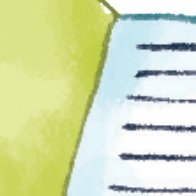 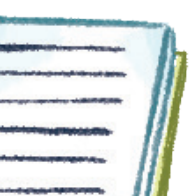 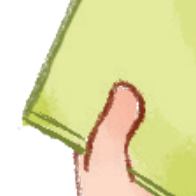 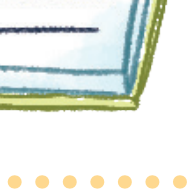 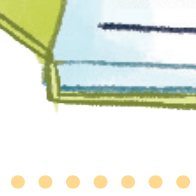 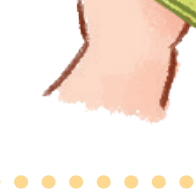 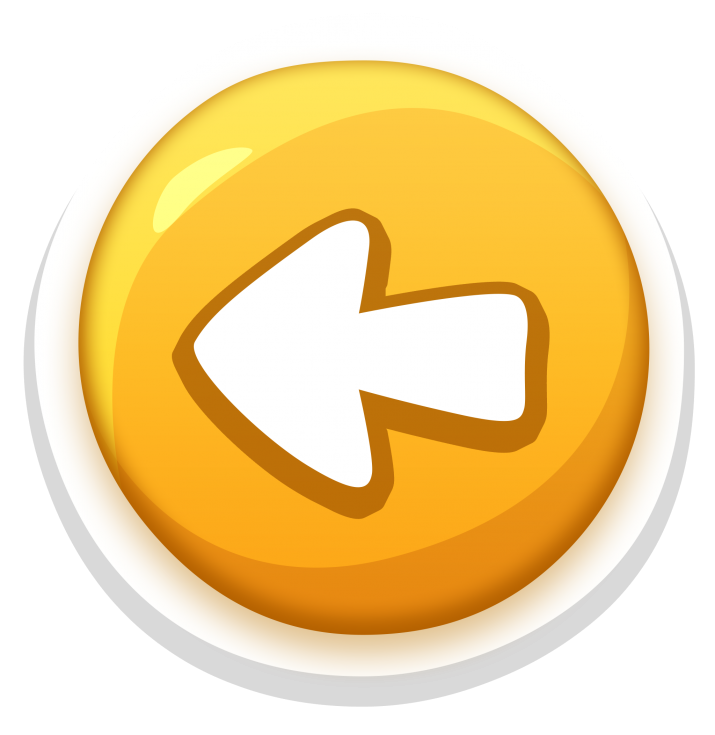 Open your book, please!
Can you guess?
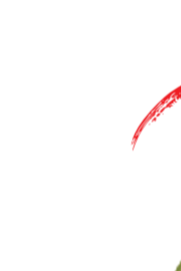 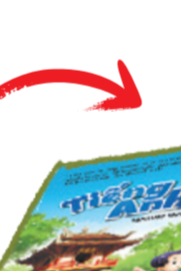 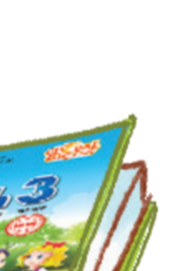 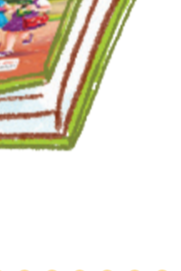 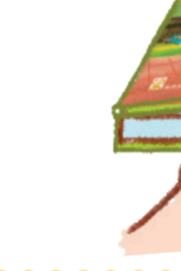 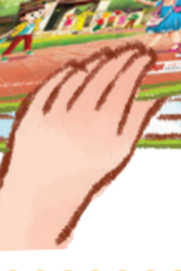 Close your book, please!
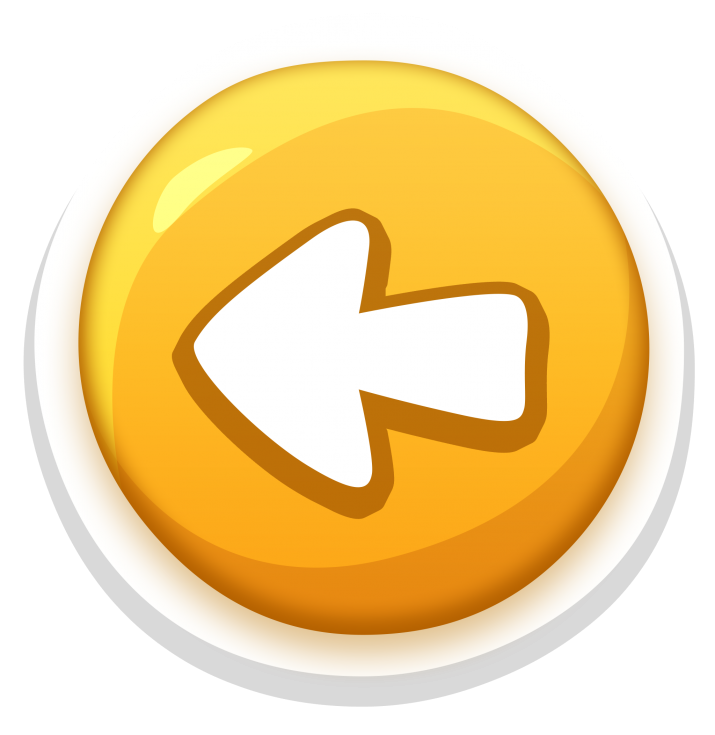 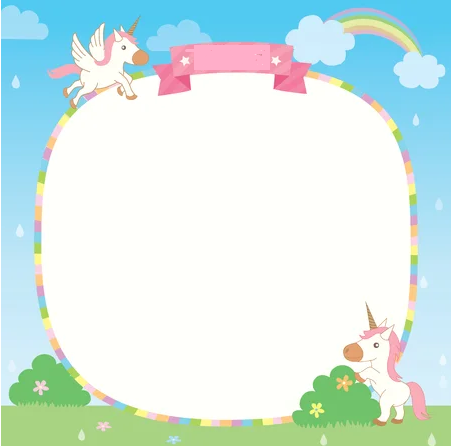 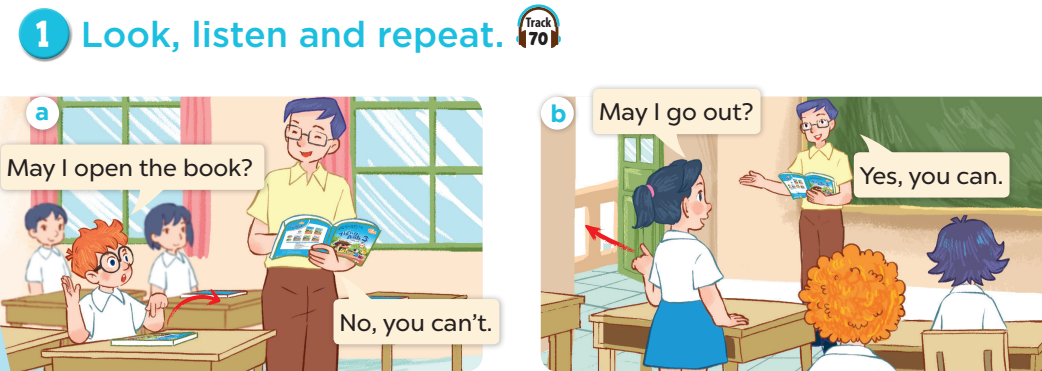 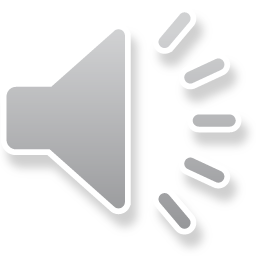 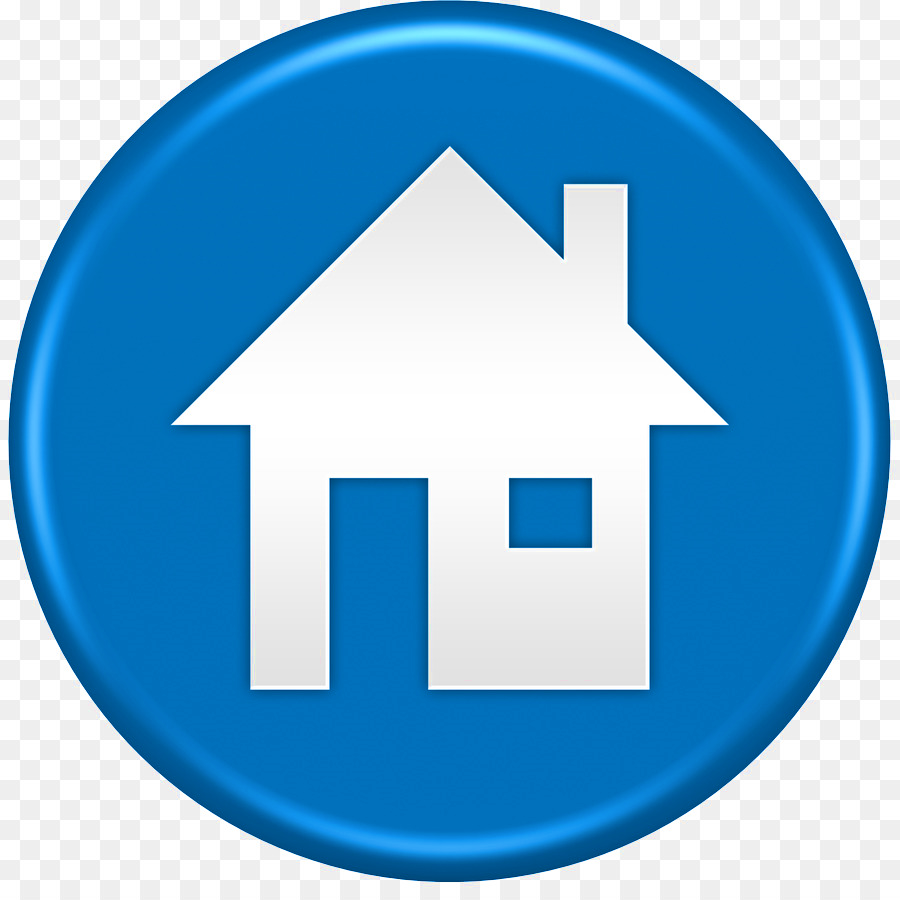 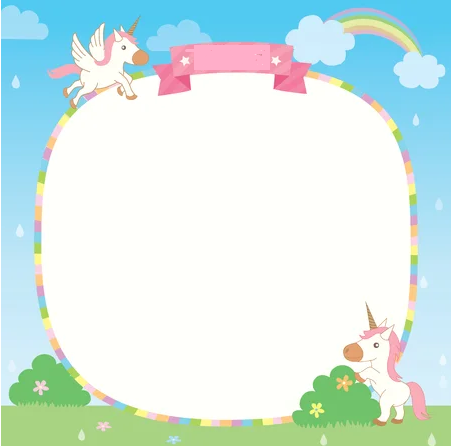 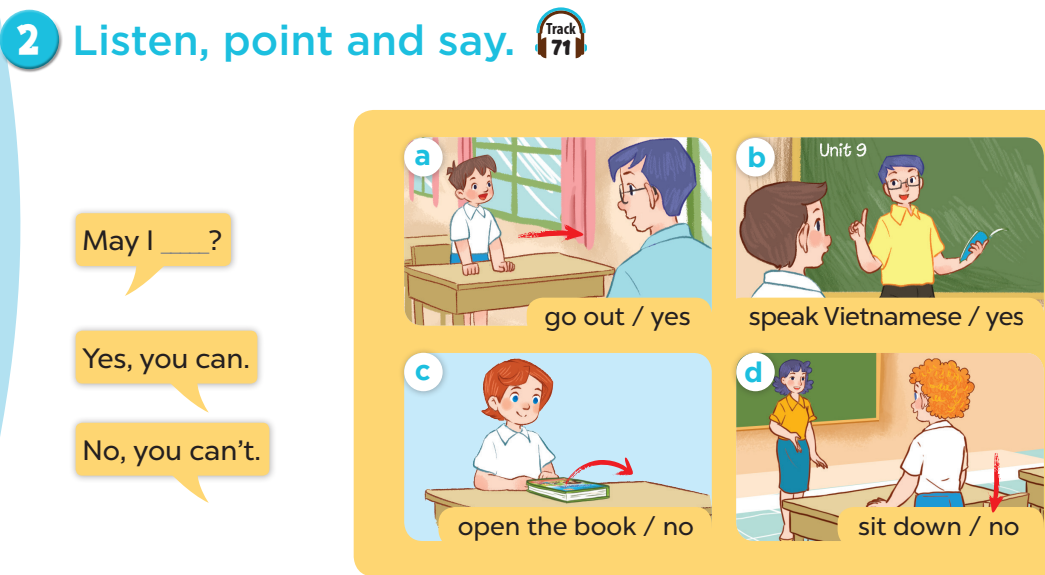 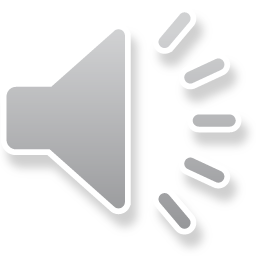 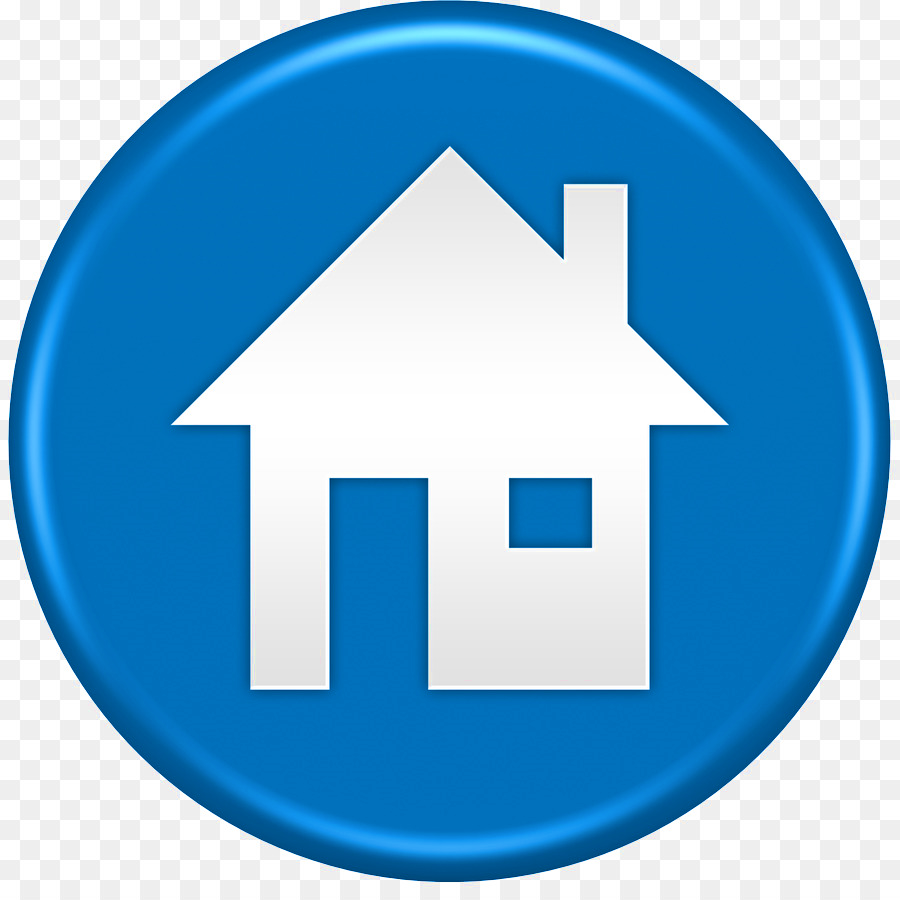 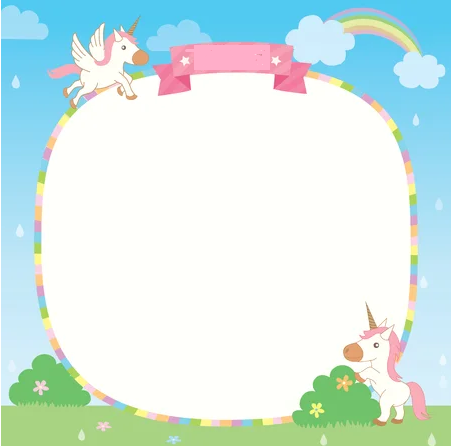 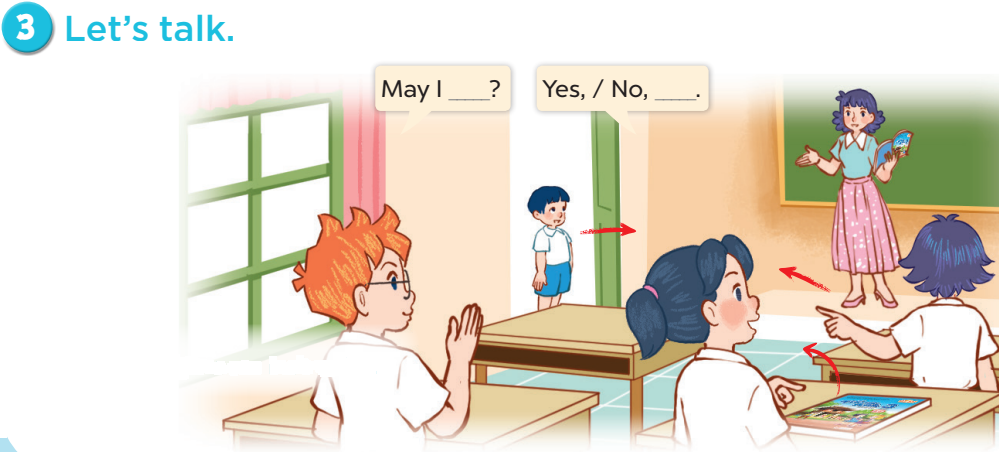 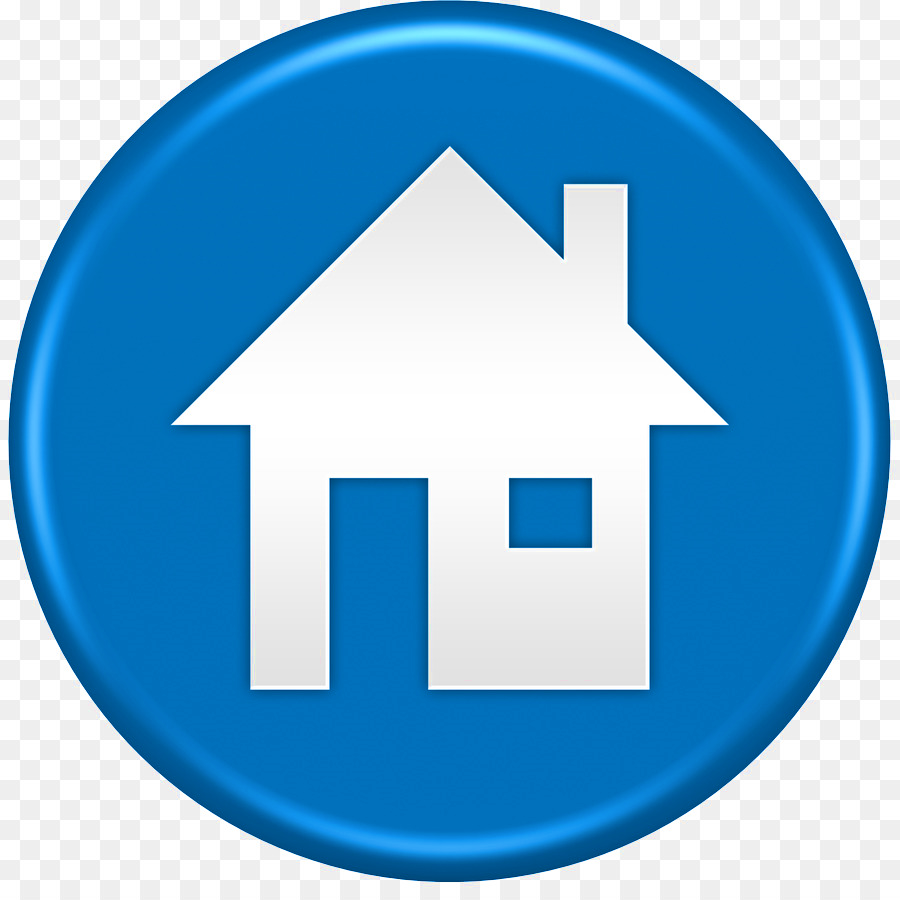 A
B
C
Candy or chilly?
Fun corner and wrap-up
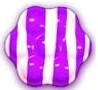 + 50
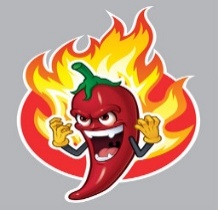 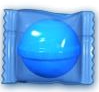 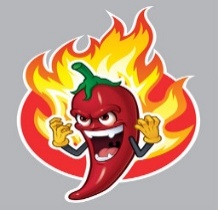 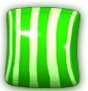 - 20
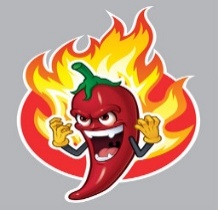 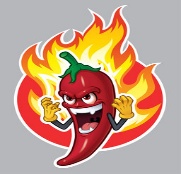 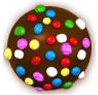 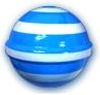 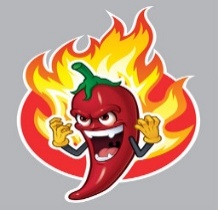 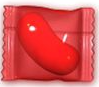 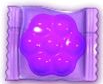 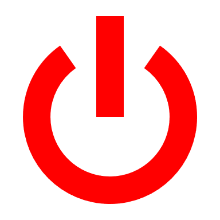 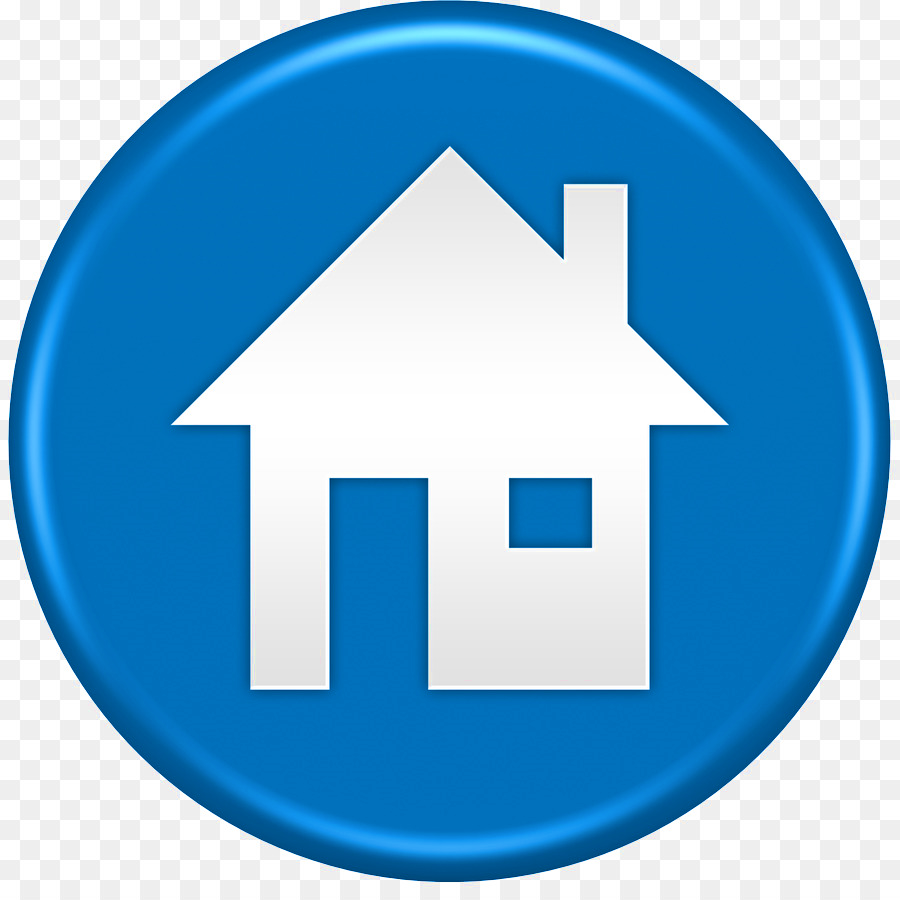 [Speaker Notes: - Divide the class into 2 teams.
- Each team chooses one square to go to the question.
- Have pupils look, read and choose the right option.
- Back to the menu for another question.
- Pupils continue taking turns to play until all the squares are revealed. 
- The team with more points is the winner.]
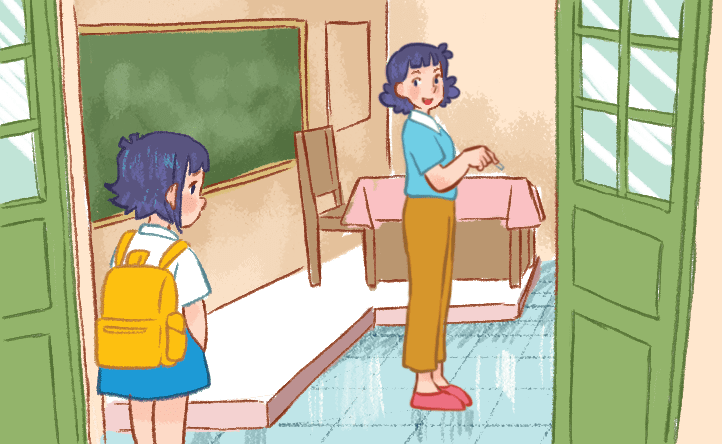 Yes, you can.
A. May I sit down?
B. May I go out?
C. May I come in?
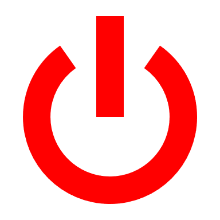 [Speaker Notes: Click each answer to check. 
Click the red button to go back to the game.]
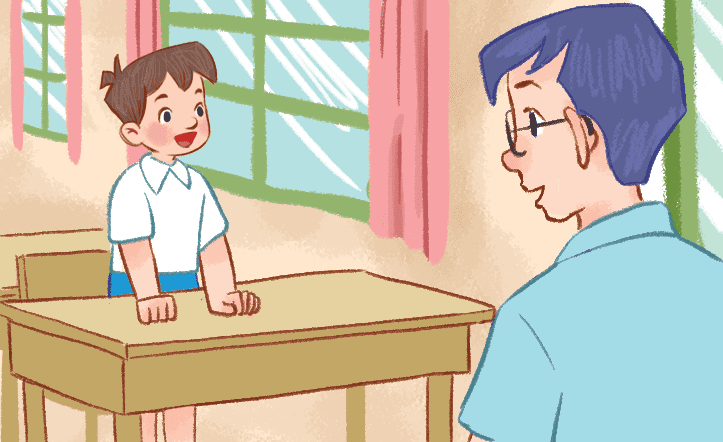 No, you can’t.
A. May I go out?
B. May I come in?
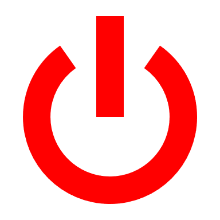 C. May I sit down?
[Speaker Notes: Click each answer to check. 
Click the red button to go back to the game.]
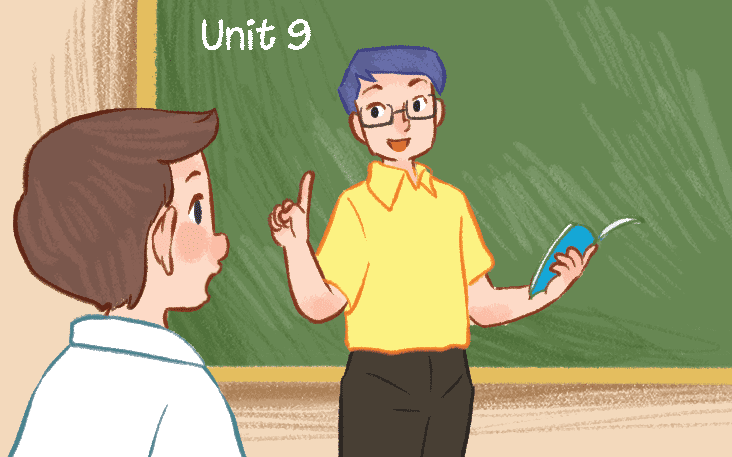 No, you can’t.
Speak English, please!
A. May I speak English?
B. May I speak Vietnamese?
C. May I stand up?
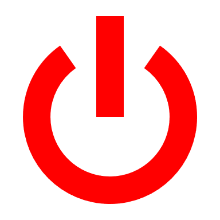 [Speaker Notes: Click each answer to check. 
Click the red button to go back to the game.]
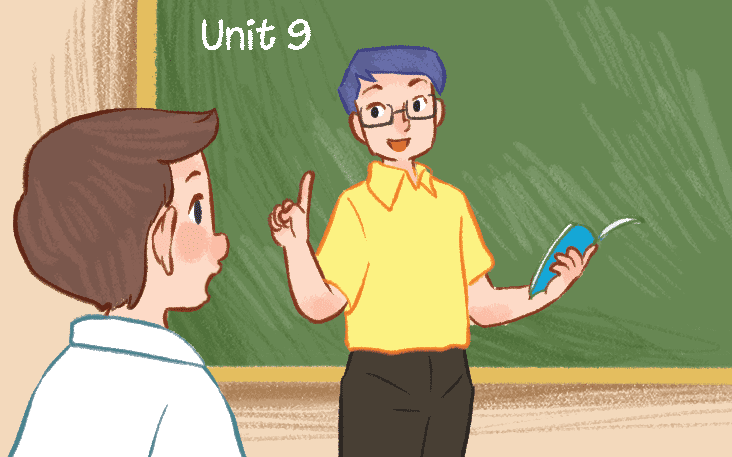 May I speak Vietnamese?
A. No, you can’t.
Speak Vietnamese, please!
B. No, you can’t.
Speak English, please!
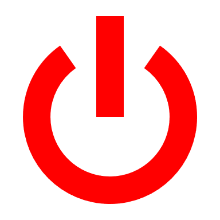 C. May I stand up?
[Speaker Notes: Click each answer to check. 
Click the red button to go back to the game.]
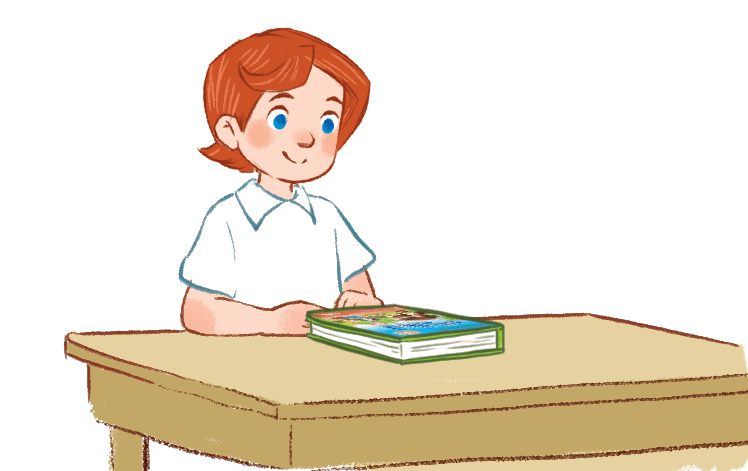 Yes, you can.
A. May I open the book?
B. May I close the book?
C. May I sit down?
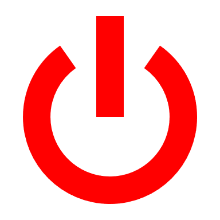 [Speaker Notes: Click each answer to check. 
Click the red button to go back to the game.]
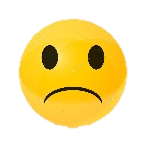 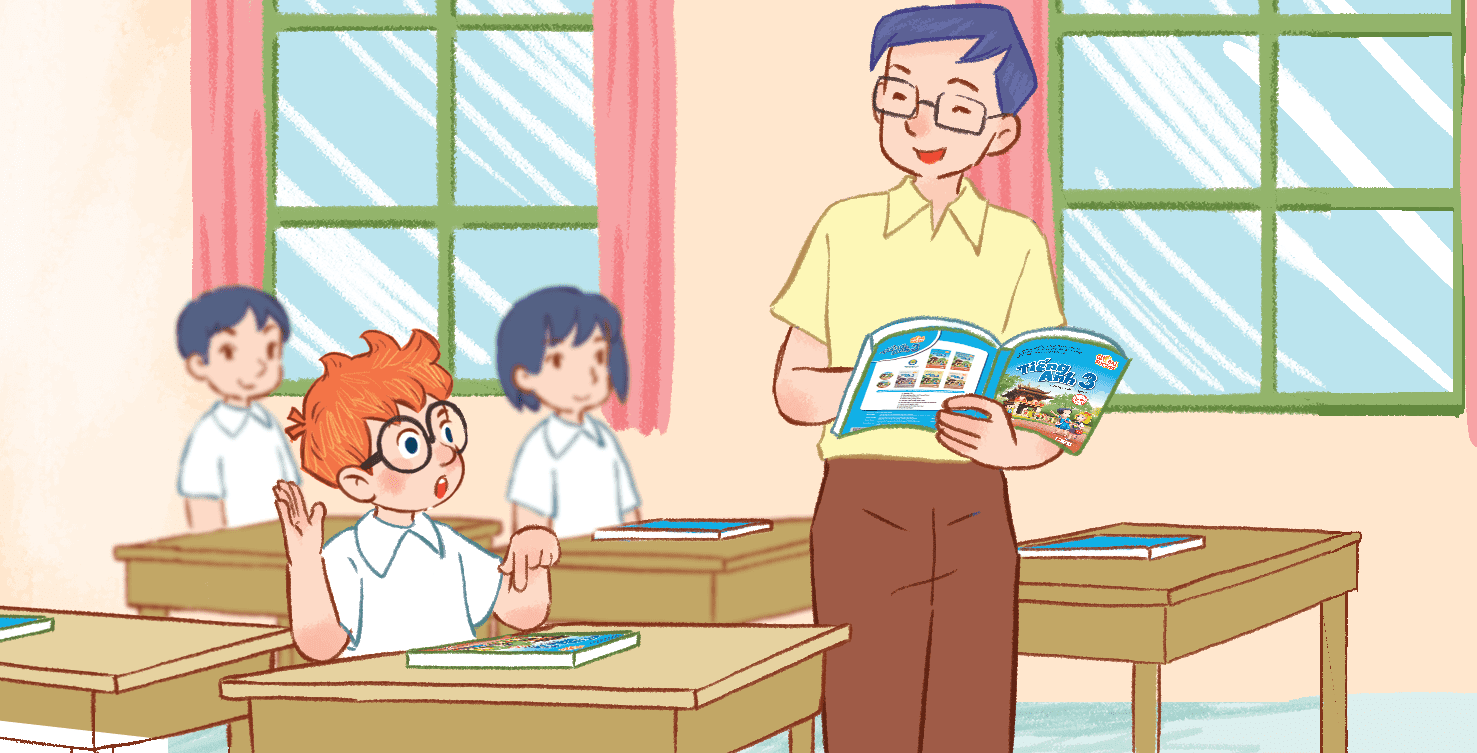 May I open the book?
A. Sit down, please!
B. No, you can’t.
C. Yes, you can.
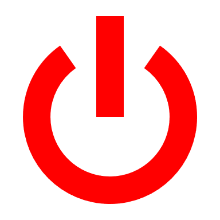 [Speaker Notes: Click each answer to check. 
Click the red button to go back to the game.]
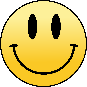 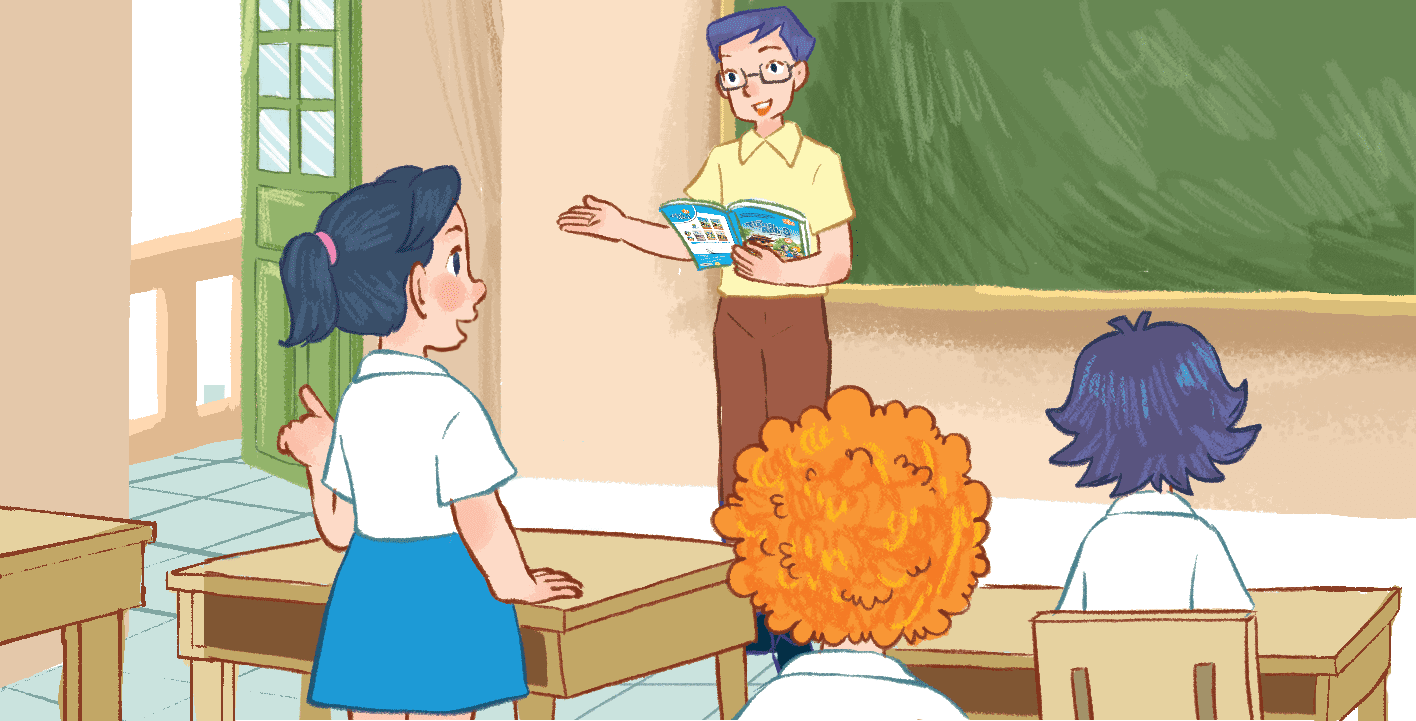 May I go out?
A. Yes, you can.
B. No, please.
C. No, you can’t.
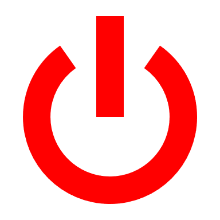 [Speaker Notes: Click each answer to check. 
Click the red button to go back to the game.]
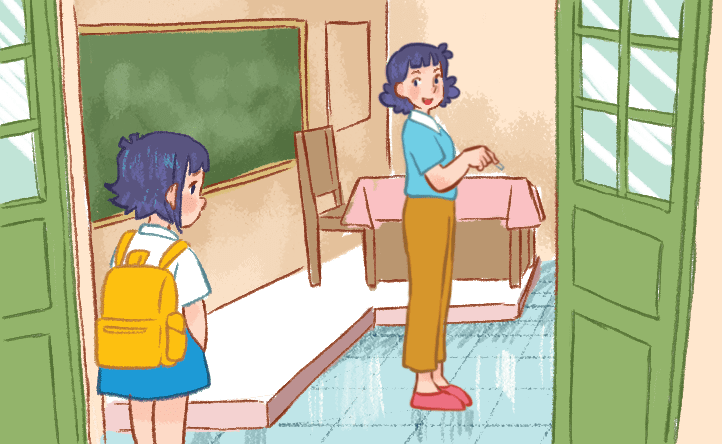 May ________ in?
I come
A. I speak
B. I come
C. I stand
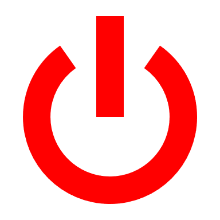 [Speaker Notes: Click each answer to check. 
Click the red button to go back to the game.]
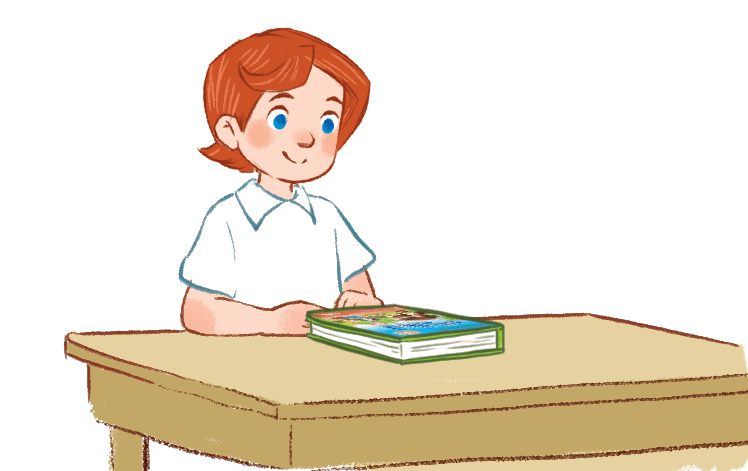 May I ________book?
open the
A. out the
B. open the
C. close the
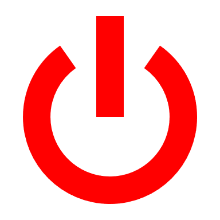 [Speaker Notes: Click each answer to check. 
Click the red button to go back to the game.]
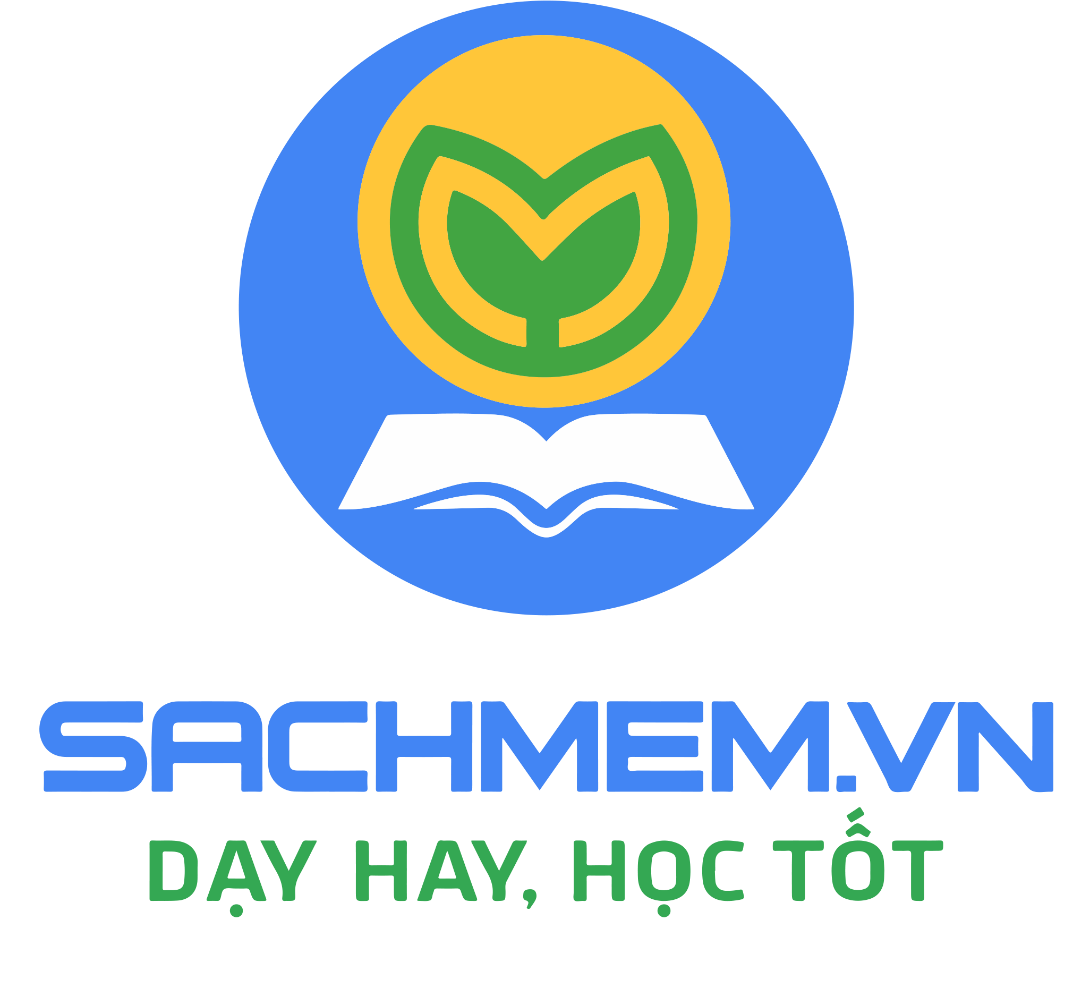 Website: sachmem.vn
Fanpage: www.facebook.com/sachmem.vn